REFERENCE, DEIXIS AND SENSE
These refer to two different ways of talking about the meanings of words and other expressions
REFERENCE
The speaker indicates which things in the world are being talked about by means of reference
Reference deals with the relationship between language and the world
REFERENCE
This laptop is on the table.
This laptop (identifies a thing) is on the table (identifies the thing)
The black dog (identifies the thing) killed a cat. (identifies the thing)
That girl (identifies person) stole the umbrella.(identifies thing)
REFERENCE
“this laptop” is a noun phrase. It is part of the English language.
“this laptop” identifies a laptop a particular laptop which can be switched on and off, or pointed at. It is part of the world.
The noun phrase this laptop is part of the language. But this laptop- a type of computer- is not part of the language because language is not made up of laptops.
REFERENCE
This laptop” - the noun phrase, refers to this laptop – a type of computer. 
This laptop” a computer is the referent of this laptop – the noun phrase.
Referent is the thing, a thing, person in the world being referred to.
REFERENCE
The relationship between them is reference.
Definition: Reference is the relationship between language and things outside language – in the world.
Variable reference
Does the expression that girl always refer to the same girl all the time? What of the umbrella?
These expressions may have as many different referents as there are girls and umbrellas in the world.
Variable reference
Same expression can be used to refer to many different things depending on:
 (1) the circumstances (time, place. Etc.) and
 (2) topic of conversation
 e.g. The President of South Africa has changed three times since democracy
Variable reference
Expressions like your head, my car have variable reference
The referent of President of South Africa would be:
		In 1995_______________ Nelson Mandela
		In 2000________________Thabo Mbeki
		2009__________________ Jacob Zuma
Variable reference
Two different expressions can have the same referent e.g. Morning star and Evening star  both usually refer to the planet Venus  
In a situation where Bongani is standing on his head in the middle of a room – Bongani and the person standing on his head in the middle of the room have the same reference.
Constant reference
Def: where the expression refers to one fixed thing e.g. the moon, Republic of South Africa?
 Expressions like the sun, the moon always refer to the same referent.
Do the following expressions have constant reference or not when used in everyday situations?
Africa
mountain
Constant reference
In everyday conversation fixing a reference comes from context in which an expression is used.  
While the moon, the sun, South Africa and Zambia, have constant reference, one has to be careful in conversation mentioning people and things that the speaker and hearer are both referring to the same people and same things.
Constant reference
Referents are always noun phrases – i.e. people and things.
REFERRING EXPRESSIONS
Definition: ‘Any expression used in an utterance to refer to something or someone, i.e. used with a particular referent in mind’ Hurford and Heasley 1987
Refers to a particular referent on a particular occasion
Referring expressions
Examples. Could the following be used as referring expressions? 
Sibonelo
My son
love
The man sitting by the window
go
anger
a man
Referring expressions
“Fred hit me”  The speaker has a particular person in mind when he/she says “Fred” Referring expression
“There is no Fred in this room” Here the speaker is not referring to any particular person through the expression “Fred”
Referring expressions
Referring expressions and utterances both operate in real circumstances.
Referring expressions
The same expression can be a referring expression or not depending on the context
E.g 
(a) When a speaker says, “John knocked down a man this morning, who lay by the roadside until he was collected by the ambulance .“  Is a man a referring expression?
(b) When a speaker says, “A man  enjoys  his beer with wors.” is  a man a referring  expression?
Referring expressions
Use of articles ‘a’, and ‘the’  not necessarily a guide to the presence or absence of a referring expression
“The whale is a mammal” is not a referring expression in spite of the definite article
Referring expressions
Are the underlined referring expressions or not?
He  married a South African.
He wanted to hire a South African.
She bought a house.
Deixis
Deixis is borrowed from Greek and it means pointing
Deictic expressions are words which ‘take some element of their meaning from the situation  (i.e. the speaker, the addressee, time and place) of the utterance’ Hurford  & Heaslop, 1987:63
Deictic expressions ‘vary in meaning depending upon who is using them, where they are being uttered and when they are being uttered’ Carter et al 2010 p11
Help hearer to identify the referent of a referring expression e.g. this river, that house
Deixis
Are the following words deictic:
there
next week
Place
front
today?
Can be grouped into sub-types:
Personal e.g. I, You, She, etc
Deixis
Demonstratives e.g. 
this  
that,
 those 
Spatia l/Place e.g.
 here, 
there, 
that river
Deixis
Temporal/Time e.g. 
today, 
tomorrow, 
etc.
Verbs can also have deictic function e.g. come, (towards the speaker)
bring (towards the speaker)
go (away from the speaker)
take
Deixis
Tense the present, past and the future are defined by reference to the time of utterance
‘He went home.’ Did he go home before, at, or after the time of the utterance?
‘He is going home’ ?
Reported speech deictic words in original utterance have to be changed to preserve the original referent
‘I will sell this house as I no longer want to live here.’ becomes
‘He said he wanted to sell that house as he no longer wanted to live there .’
SENSE
Relationships inside the language
Definition: ‘Sense of an expression is its place in a system of semantic relationships with other expressions in the language’ Hurford J.R & Heasley , 1987:28
There are different sense relations; sameness of meaning, ambiguity, contradiction, etc.
Sense relations at word and expression level
Semantic relationships
There are several kinds of relations between lexemes/words 
Some of the relations result from the way lexemes occur in sequence (syntagmatic relations)
Others from the way in which lexemes can substitute for each other (paradigmatic relations).
SENSE RELATIONS
Syntagmatic – refers to the way  lexemes or words are arranged in an expression or sentence
“She spurned him
-           rejected
            rebuffed          paradigmatic
Sense
Paradigmatic:  a relationship where lexemes can substitute each other
“She spurned him”
        
         rejected      
                                paradigmatic
           rebuffed
SENSE
A lexeme can also be contrasted with another
 Is he a new  teacher? No he is an old teacher 
Will focus on paradigmatic relations – relations of sameness, difference, contradiction
SAMENESS: SYNONYMY
a relationship of ‘sameness’ of sense
synonym is a word which has the same, or nearly the same sense as another word
synonymy is the relationship between  two words/predicates that have the same meaning
1.  Hide /conceal
2.  He hid the money
3.  He concealed the money
4.  Almost/nearly
5.  Probable/likely
SAMENESS: SYNONYMY
Note there are no real synonyms in the sense that lexemes rarely (if ever) have same meaning. 
Synonymy not similarity of meaning but rather sameness of sense
A lexeme/word can have more than one sense e.g coach (verb) and coach (noun)
Thus the sense of a word will come from its use in context
SAMENESS: SYNONYMY
Ways in which possible synonyms will differ:
(a) Regional differences:  Some sets synonyms belong to two different dialects of the same language.eg. apartment/flat; autumn/fall; sidewalk, pavement
(b) Stylistic differences:  Brought about due to style i.e. whether formal, colloquial or familiar, etc. e.g. pass away, die. Kids/children
Emotional differences: brought about due to emotive meanings or evaluative meanings. gentlemen/man
SAMENESS: SYNONYMY
(d) Collocation/context- The occurrence, e.g. range and selection in the sentences. What a nice_____of cars. There is the mountain___________.
SAMENESS: SYNONYMY
One way of testing synonymy is substituting one word for another. e.g.
Her decision was questionable/debatable/dubious
Some words are interchangeable in a certain environment only.
Certain has the same sense as definite, sure, obvious, clear, determined  but which word to use from the list will depend on the context
SAMENESS: SYNONYMY
Deep/profound sympathy
Deep river but not profound river
I need a wide/broad ribbon
A wide skirt but not a broad skirt
Fill the pot with earth/soil:
But The earth is round and not the soil is round
SYNONYMY
Paraphrase – a sentence that expresses the same proposition as another sentence is a paraphrase of that sentence 
Cele bought the red sports car. is a paraphrase of The red sports car was bought by Cele.
(a) The fly was on the wall and (b) The wall was under the fly
(a) Some people love oranges and (b) Not all people love oranges
HYPNONYMY
A sense relation between words or longer phrases such that the meaning of one word or phrase is included in the meaning of the other
Meaning of a word/phrase is included in the meaning of others
hyponymy is a matter of class membership.
Inclusion of the sense of one item in the sense of another
Emotion includes fear, love, hatred, happiness, etc.
Dog includes -----------, --------------,---------
HYPNONYMY
superordinate is the class name or a general term  that includes different words or entities representing narrower categories
hyponyms are the lower members
 emotion, dog are superordinate terms
examples -------------,-------------------
OPPOSITENESS: ANTONYMY
Oppositeness of meaning or senses
Words can be opposite in meaning in different ways
Binary Antonyms
Words which work in pairs and between them exhaust all relevant possibilities
true and false. If something is true it can not be false
male and female?
same and different
buy and sell 
other examples -----------,----------------,-----------
Converses
these are two way contrasts that are interdependent such as  buy/sell or parent/child: One member of presupposes another.
converses  are pairs of words that refer to a relationship from opposite points of view
e.g. if X is the husband of Y then Y has to be the wife of X
Converses
son – father
love – hate No
bigger than – smaller than
give – take  No
Gradable Antonyms
Words or predicates are gradable if they are at opposite ends of a continuous scale
they permit the expression of degree or range  and do not correspond to absolute properties e.g. 
tall – short
big – small
hot - cold
Gradable Antonyms
test for gradability is to check whether a word can take very,  very much, how, how much
how cold? How hot?
Are the following words gradable or not?
easy – difficult
near – far
ugly – beautiful
urban - rural
Incompatibility
‘Under this heading are grouped sets of lexemes that are mutually exclusive members of the same superordinate category’ Crystal (1987) 105
e.g. red, green, etc. are incompatible lexemes within the category colour (superordinate)
Monday, Tuesday, Wednesday, etc. under Days of the week
Multiple Incompatibility
refers to many members of a system each of which stands in opposition to the others so as to define itself
 sets of items containing more than two members, each with the same point of similarity, each with the distinguishing characteristics
e.g. playing cards ( hearts, spades, diamonds and clubs)
physical state (air, liquid and solid)
members of the system cover all the relevant areas. e.g. days of the week – 7 
Also open-ended systems of multiple incompatibility e.g. names of trees in English,
Hyponymy/Multiple incompatibility
Which of the following describes Hyponymy (H)
sense of inclusion H/M?
exclusion H/M?
meaning of one in the other H/M?
Revision exercise
Classify the following pairs as binary (B), converses (C), multiple incompatibles (M) or gradable antonyms (G).
honesty – patience    
love – hate
below – above
spring – winter
good – evil
Contradictoriness
relationship between sentences
a proposition is a contradictory of another proposition if it is impossible for them both to be true at the same time and of the same circumstances
e.g. This room is painted white is a contradictory of This room is not painted 
e.g.
AMBIGUITY
a word or sentence is ambiguous if it has more than one sense
Sentence is ambiguous if it has two or more paraphrases which are not themselves paraphrases of each other
e.g. The turkey is ready to eat (The turkey is ready to be eaten paraphrase 1 And  The turkey is ready to eat some food paraphrase 2)
We laughed at the colourful ball Paraphrase 1 We laughed at the dance paraphrase 2 We laughed at the ball which had so many colours
AMBIGUITY
He said he would file it on Monday Paraphrase 1--------------------------- Paraphrase 2 ----------------------------------------------------------------------------
John and Susan are married.
The boy saw the man with the telescope.
The following words are ambiguous. Provide synonymous words or phrases to distinguish  them:
coach……………………. vs……………………….
bank………………………. vs …………………….
ear…………………………. vs …………………….
mug……………………….. vs ……………………
AMBIGUITY
a word/phrase is ambiguous if it has two or more synonyms that are not themselves synonyms of each other
e.g. bright (a) clever or smart (b) shining
    coach (a) trainer (b) bus
    bat (a) a piece of equipment used in cricket (b) bird
AMBIGUITY
Homonymy is a case of an ambiguous word whose distinct senses are apart from each other and not really relate to each other
bat –the two meanings are not related
plot – (a) piece of ground & (b) a plan of a literary work. These are not related
bank – the meanings are not related
Homonymy vs Homophony
Do not confuse homonyms with homophones
Homophony is a linguistic (phonological) phenomenon where words of different origins become identical in pronunciation only. 
A homophone is one of a group of words pronounced in exactly the same way, but differing in spelling and meaning.
bear and bare
dear and deer
two, to and too
meet and meat
AMBIGUITY
Polysemy occurs where a word has two or more related senses
bright (intelligent & shining)
ceiling (upper limit & top inner surface of a room)
fork (instrument for eating & bend in a road)
AMBIGUITY
Structural ambiguity is where a sentence is ambiguous because its words relate to each other in different ways, even though none of the individual words are ambiguous
The turkey is ready to eat
wealthy men and women 
Sibonelo can see the people with binoculars
AMBIGUITY
Lexical ambiguity is where the ambiguity results from the ambiguity of a word
Lexical ambiguity a result of polysemy and homophony
Mandla bought a pen ( writing instrument & a small cage)
AMBIGUITY
Explain the ambiguity in the following by giving two different paraphrases
Mpho gave her cat food
Brian hit the old lady with an umbrella
Referentially versatile
occurs if a phrase can be used to a wide range of different things or persons
e.g. pronoun she or he can be used to refer to any female or male person
mother, sister, aunt
REFERENTIAL VAGUENESS
This happens when the reference is unclear
Occurs when some gradable nouns or adjectives are used as they do not have absolute meaning
e.g. far & near
that hill & that mountain
Similarly a tall person in a very small society (pygmies) would be considered short in a society where the normal height is much greater.
Referential vagueness is not ambiguity.
STRUCTURAL VAGUENESS
Comes about because of word order
a question of what goes with what grammatically.
e.g. ripe apples and pears ( are they both ripe? Are apples only ripe?)
cooked bacon and egg
ANOMALOUS SENTENCES
This is a case of semantic oddness
It normally involves a word or predicate not used in a literal sense
Usually refers to metaphorical use of words
e.g. His ideas were green
Mpho murdered the poem
He speaks broken English 
My shoes are killing me.
FORK
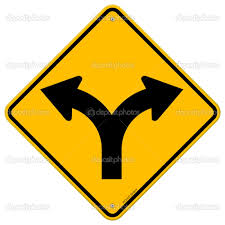 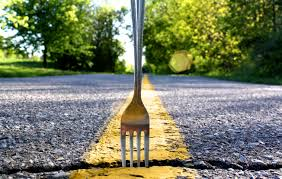 Metonymy
Metonyms are cases where a single word is substituted for a whole phrase or an attribute of something is used for the thing meant
A metonym is ‘a word that substitutes for an object the name of an attribute or concept associated with that object’ Fromkin, V et. al. 2007. p192
Semantic relationship between two words in which one word is metaphorically used in place of the other word 
‘brass’ for military officers
‘Number 10 Downing Street’ for the Prime Minister of England
“Bottle” for (a bottle) of alcoholic beverage. c.f. “He’s on the bottle” – “He’s drinking a lot”.)
pen for written words e.g. ‘the pen is mightier than the sword.’
‘wheels’ for car
Revision
Lexical or Structural ambiguity? Give the different paraphrases
(a) We can fish.
(b) Visiting relations can be boring.
(c) We had to decide on the train.
(d) He observed Mbali in the garden
(e) Look at the spring.
Polysemy or Homonymy?
bark
mouth
cross
Go fishing
Put fish in cans
Going to you relatives…
Relatives coming to visit…
When inside the train…
Choose the train.
Mbali was in the garden.
The observer in the garden.
Coil 
Season 
Water source
homonymy
Polysemy
Polysemy / homonymy
Revision
Supply co-hyponyms of the following super-ordinates.
(a) move
(b) vehicles
(c) furniture
(d) accommodation
Entailment
A ‘proposition X entails a proposition Y if the truth of Y follows necessarily from the truth of X’ Hurford, J. R and Heaslop, B, 1987:107
A relation in which the truth of one sentence necessarily implies the truth of another.
(a) The poachers killed a rhino.
(b) A rhino is dead.
If it is true that the poacher
 killed the rhino, then it is also 
true that the rhino is dead.
Entailment
(c) Thandeka killed Winnie.
(d) Winnie died.
Assuming Thandeka and Winnie have the same referents in both sentences and the time referred to by killed and died refer to the same hypothetical time of the utterance, then there is a case of entailment in the two sentences above. 
Note that Winnie died could NOT be true BEFORE Thandeka killed Winnie.
Winnie died does not entail Thandeka killed Winnie as Winnie could have died of other causes.
Entailment
(a) Thandeka boiled an egg. Entails
(b) Thandeka cooked an egg.
But Thandeka cooked an egg DOES NOT ENTAIL Thandeka boiled an egg because COOKED may mean: roasted, boiled, fried, scrambled, stewed etc.
(c) He saw an ostrich. Entails
(d) He saw a bird.
But not the other way round.
Entailment
(e) Themba bought a house. Entails
(f) Themba bought something.
But not the other way round.
Entailment
Entailment can be accumulative i.e. if X entails Y and Y entails Z then X entails Z
X, The girls run down the hill entails Y, Kids ran down the hill
Y, Kids run down the hill entails Z, The kids went down the hill.
Thus X, The girls run down the hill entails Z, The kids went down the hill.
The two sentences which have the same entailments are paraphrases of each other.
Entailment
Paraphrase is symmetric  (two-way) entailment. Two sentences are said to be paraphrases of each other if and only if they have the same set of entailments.
(a) Vusi and Thandeka are twins ENTAILS
(b) Thandeka and Vusi are twins 
(a) entails (b) and (b) entails (a) –Mutual entailment is symmetrical entailment
So entailment is a one way process.
Entailment
entailment
hyponymy
synonymy
paraphrase
Taken from Hurford, J. & Heaslop, B., 1987:109
Entailment
What is the relationship between the following words?
Sheep- animal
Rose – flower
Copper – mineral
The words – sheep, rose, copper entail the words animal, flower, mineral as they are hyponyms of super-ordinate terms animal, flower, mineral
What is the relationship between the following sentences?
A. The child was chewing a biscuit
B. The child was chewing something.
A. Thandeka was chased by the dog.
B. Thandeka was chased by an animal.
Entailment
Sometimes you have to be more specific and carefully establish the context and check for reference.
(a) If all Vusi’s sheep have foot and mouth. Then
(b) All vusi’s animals have foot and mouth. ONLY if Vusi has only sheep. (His animal may be cows, horses and pigs but no sheep.)
Conversely: If Vusi only has sheep, then if: 
(a) All vusi’s sheep have foot and mouth. Then
(b) Vusi’s animals have foot and mouth.
Entailment
Gradable words (adjectives and adverbs) tall/big, cheap etc. create a problem.
If; 
(a) I saw a big mouse. (Did I see a big animal?)
(b) I saw a big mouse.  DOES not ENTAIL
(c) I saw a big animal. Since a mouse (even a big one) is not a big animal. The scale is different for referents implied.
Sentences relationships
Paraphrases: same propositional content
Contradiction: a proposition is contradictory of another proposition if it is impossible for them both to be true at the same time and of the same circumstances
Entailment: A relation in which the truth of one sentence necessarily implies the truth of another.